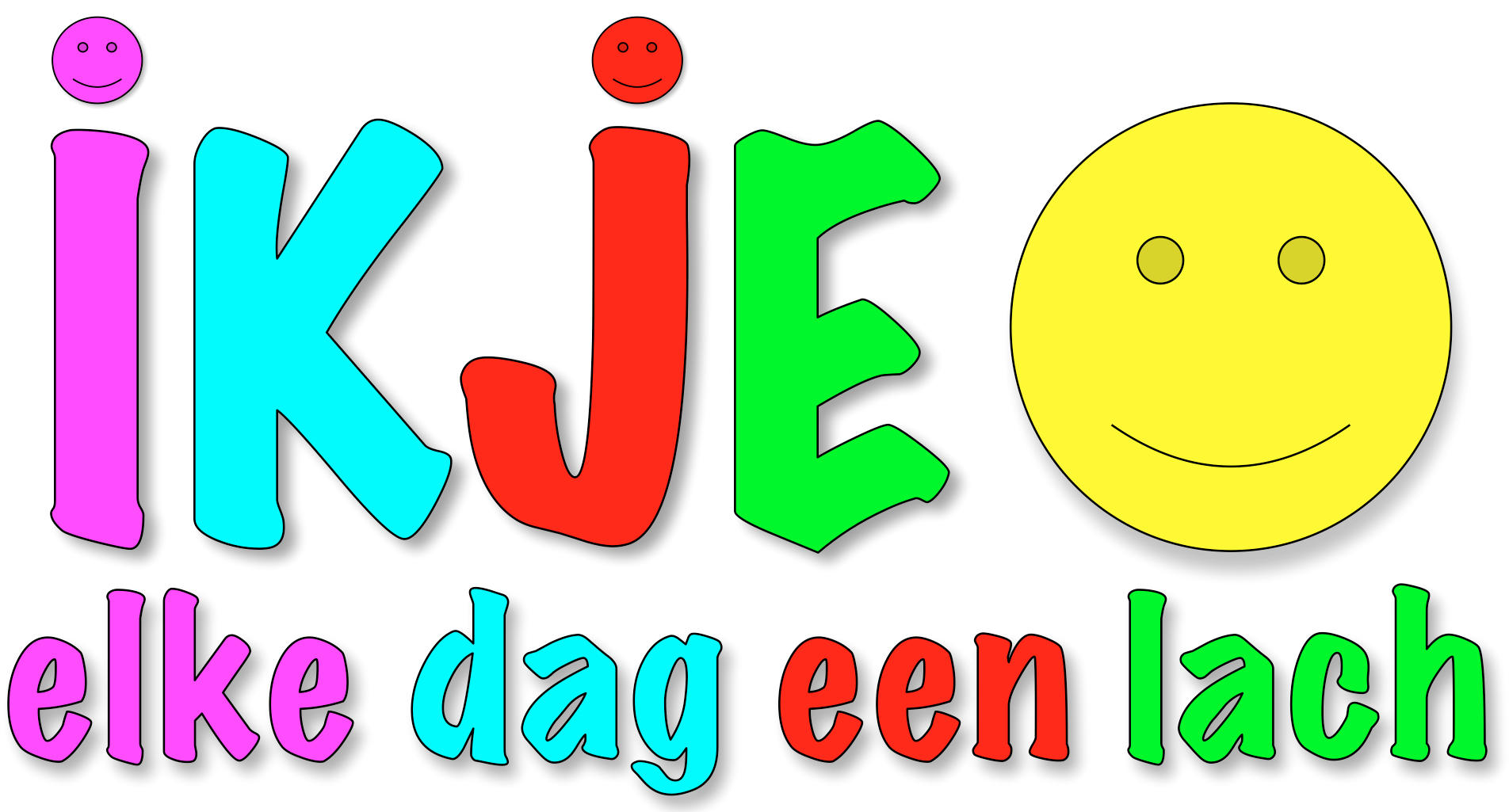 woordjes leren met ikje
ikje
elke dag een lach
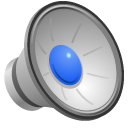 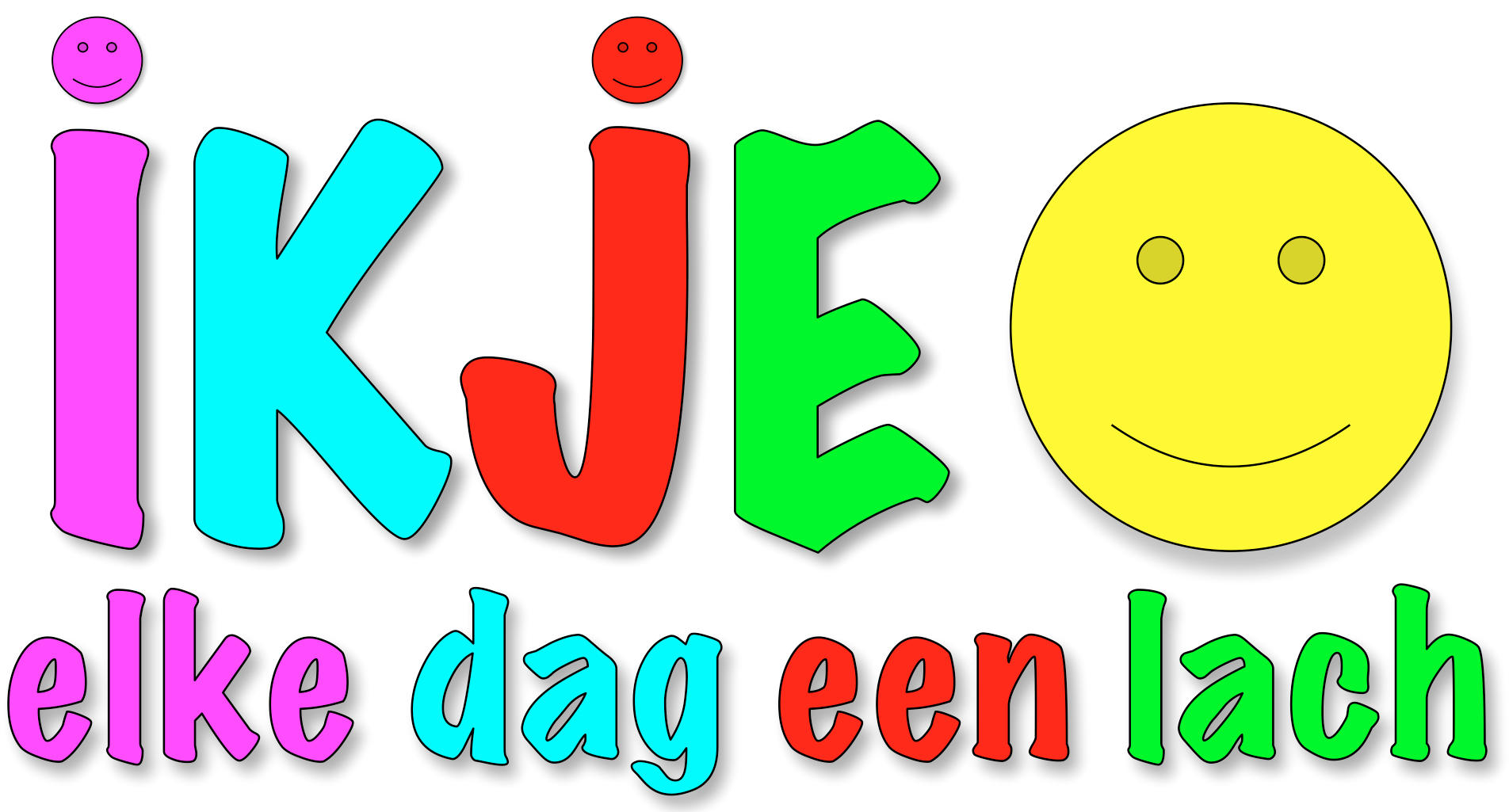 hoe het werkt
vul de Nederlandse woordjes in bij 'woord'
vul op de volgende pagina nog een keer het Nederlandse woord in en daaronder de vertaling
ga naar de volgende dia en begin opnieuw bij stap 1
heb je alle woordjes ingevuld? verwijder de overige dia's en start de presentatie, schrijf steeds de vertaling op
controleer jezelf door op de 'antwoord' knop te klikken
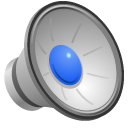 lees voor:
woord
antwoord
woord
vertaling/antwoord
woord
antwoord
woord
vertaling/antwoord
woord
antwoord
woord
vertaling/antwoord
woord
antwoord
woord
vertaling/antwoord
woord
antwoord
woord
vertaling/antwoord
woord
antwoord
woord
vertaling/antwoord
woord
antwoord
woord
vertaling/antwoord
woord
antwoord
woord
vertaling/antwoord
woord
antwoord
woord
vertaling/antwoord
woord
antwoord
woord
vertaling/antwoord
woord
antwoord
woord
vertaling/antwoord
woord
antwoord
woord
vertaling/antwoord
woord
antwoord
woord
vertaling/antwoord
woord
antwoord
woord
vertaling/antwoord
woord
antwoord
woord
vertaling/antwoord
woord
antwoord
woord
vertaling/antwoord
woord
antwoord
woord
vertaling/antwoord
woord
antwoord
woord
vertaling/antwoord
woord
antwoord
woord
vertaling/antwoord
woord
antwoord
woord
vertaling/antwoord
woord
antwoord
woord
vertaling/antwoord
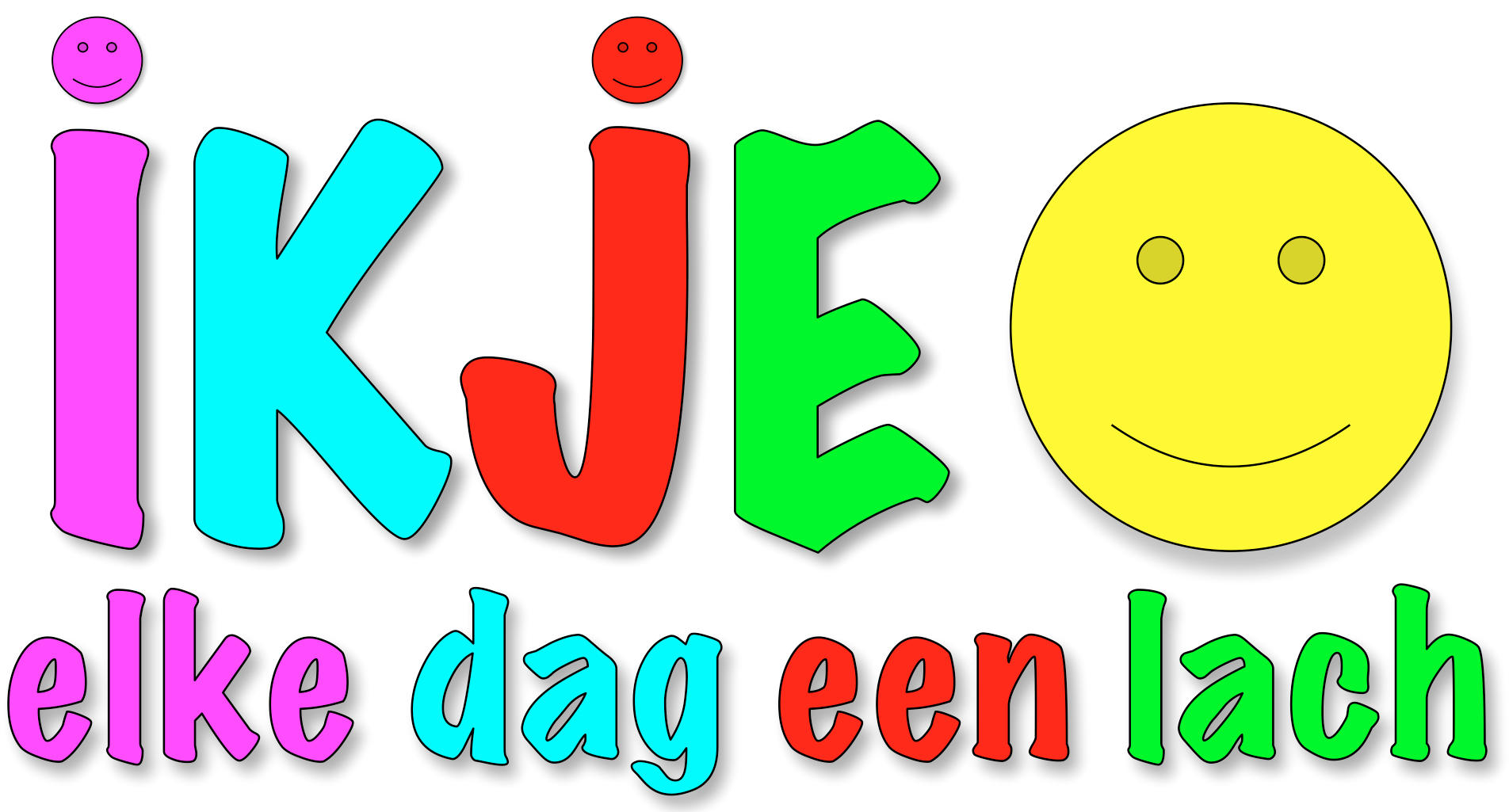 afsluiten
je bent klaar!
kijk voor meer leer tips op:
www.ikje.jimdo.com
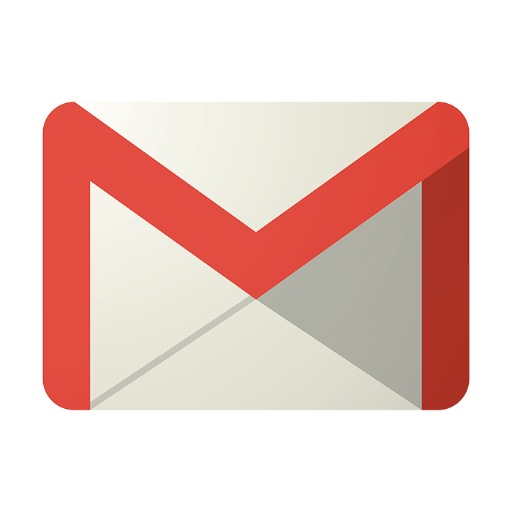 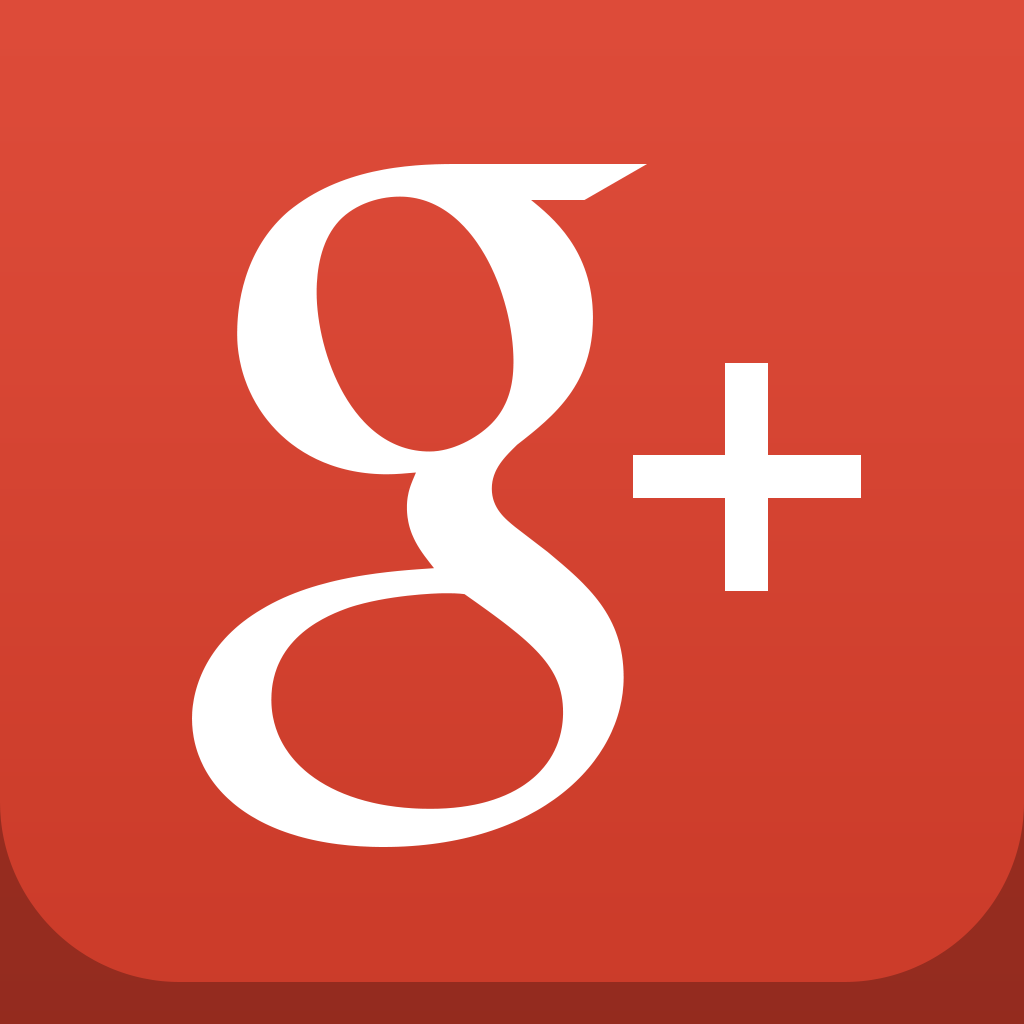 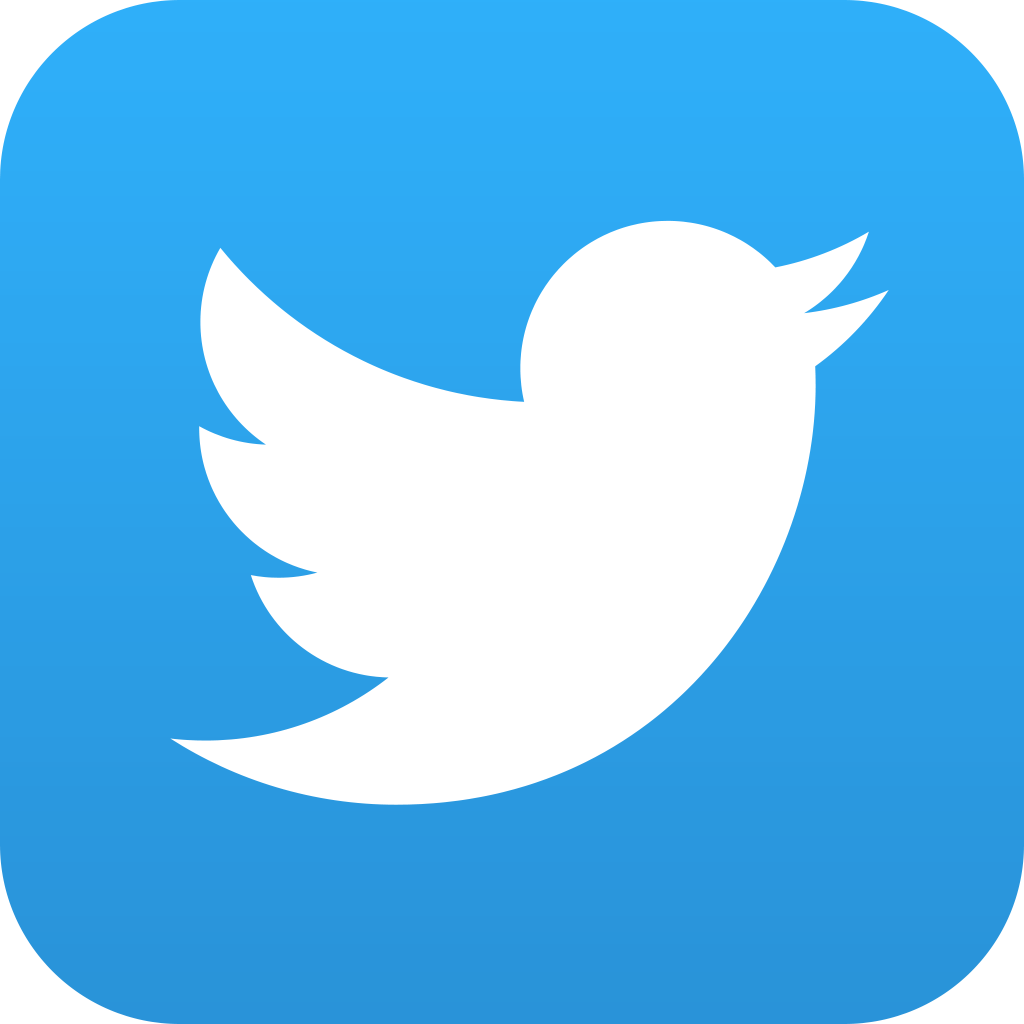 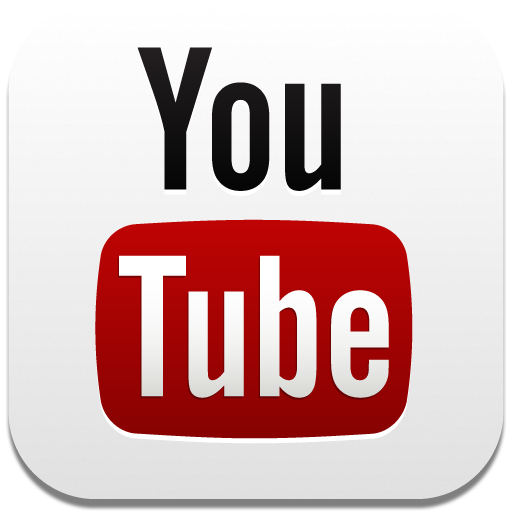 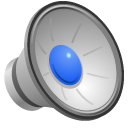